COVID-19: Guidance Working with and for young people
Compact For Young People in Humanitarian Action, June 2020 
Presentation Prepared by: Bothaina Qamar, UNFPA for the LWG Meeting
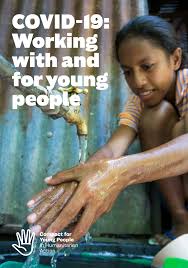 This guidance note is meant to assist humanitarian actors, youth-led organizations, and young people themselves across sectors, working at local, country, regional, and global levels in their response to the novel coronavirus pandemic. 
Exploring the impacts of (COVID-19) on young people.
Proposes a series of actions to ensure that COVID-19 preparedness, response plans and actions, are youth-inclusive and youth-focused – with and for young people.
Recommendations are structured around the five key actions of the Compact for Young People in Humanitarian Action:

**This is a Green Document
[Speaker Notes: https://www.youthcompact.org/the-compact-response]
Part One  - Young People are Seriously Affected by COVID-19, are Part of the Global Response
Specific Vulnerabilities 
Refugees, asylum seekers, and internally displaced persons, young people living in poverty and high density areas, young people experiencing homelessness, young migrants, young people seperated from parents, young people with disabilitues, LGBTQI, adolesents girls and young women, young people with
Vulnerabilities related to:
Health Impact 
Safety and protection issues 
Educational Impacts 
Economic Impacts 
Impact on civic space and participation
Zoom into Economic Impact
Some examples 
Young people tend to be economically fragile, live closer to the poverty line than other age groups, have few savings, and work in the informal sector. 
Dependence on daily wages is forcing some to remain economically active, both exposing themselves to COVID-19 and risking spreading the virus to others.
A global recession is a likely consequence of the COVID-19 pandemic, and young people’s livelihoods will be disproportionately affected. 
Young people, who disproportionately work in the informal sector, are also more likely to be excluded from public policies and stimulus packages addressing the economic impacts of the pandemic.
Before the pandemic began, the World Bank estimated that 1 billion young people would enter the labor market in the next decade, out of whom only 400 million would find a job. The coming recession will only increase the uncertainty around the prospects of the remaining 600 million.
Young People Mobilize
[Speaker Notes: In spite of the multiple impacts of COVID-19 on young people’s lives, many adolescents and youth have mobilized immediately to respond to the crisis.]
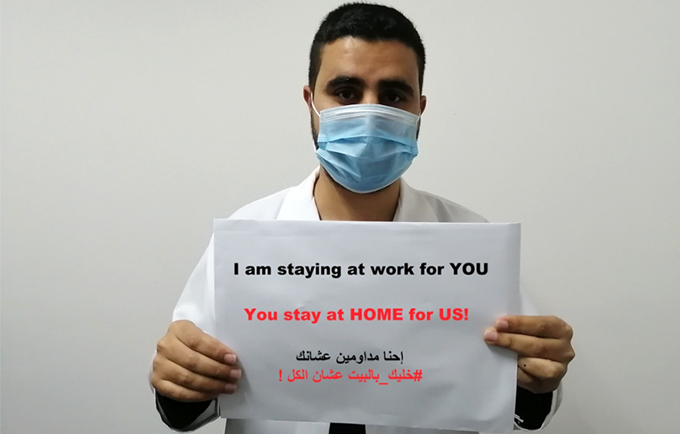 [Speaker Notes: Check out the story:
https://jordan.unfpa.org/en/news/jordanian-youth-voices-and-action-covid-19-response]
Key Actions
[Speaker Notes: In spite of the multiple impacts of COVID-19 on young people’s lives, many adolescents and youth have mobilized immediately to respond to the crisis.]
Key Actions
Action 1: Services 
Action 2: Participation 
Action 3: Capacity 
Action 4: Resource 
Action 5: Data
Check out the Summary
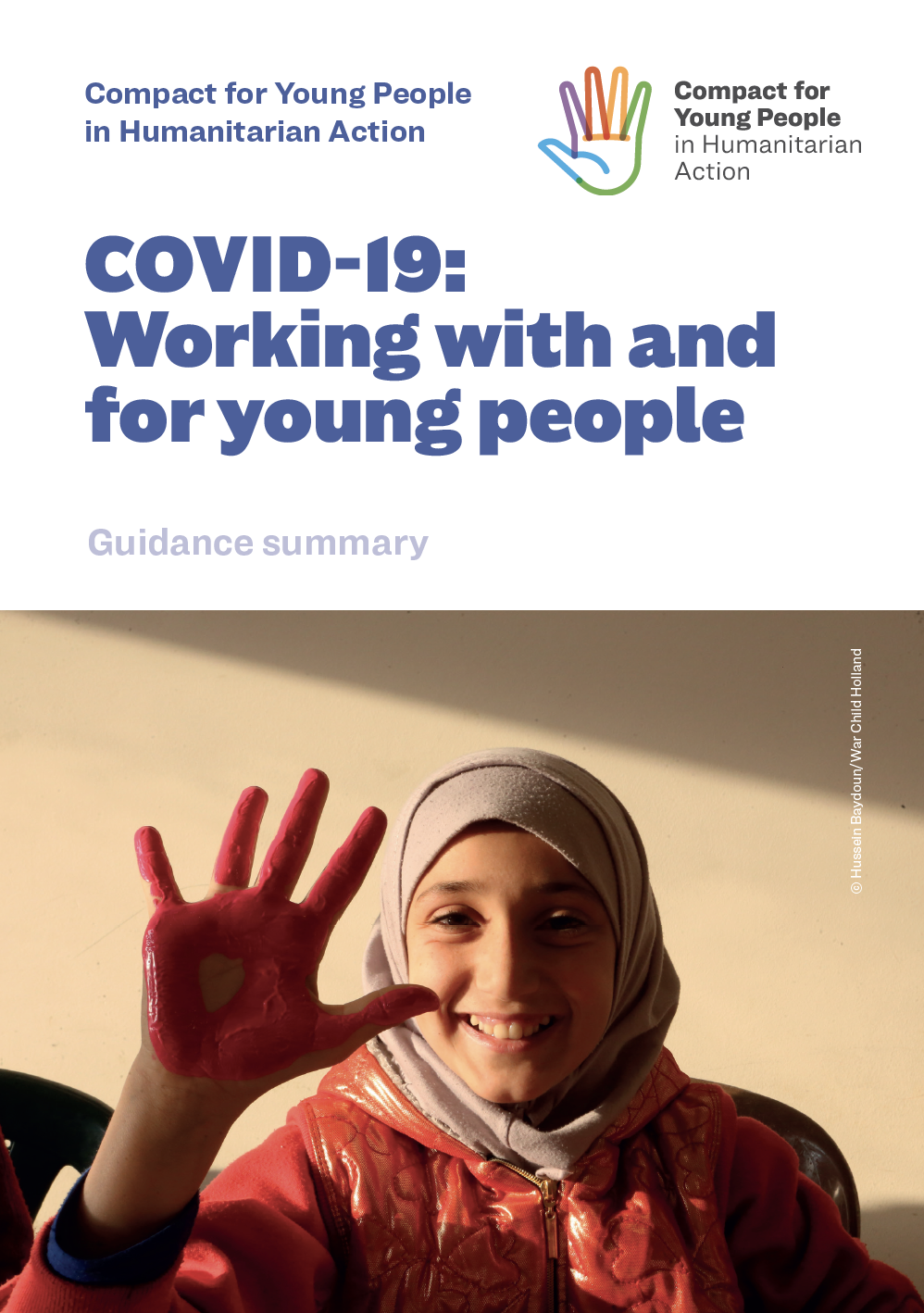 Action 1: Services
Health 
WASH 
Education 
Protection 
Livelihood, Cash and Markets
Zoom into Livelihoods, Cash and Market  Recommendations
Ensure that young people whose incomes may be affected by the COVID-19 crisis are supported.
Advocate for loan and rent forgiveness and the establishment of national safety nets that consider young people. 
Train young people to cope with the financial impact they are likely to experience as a result of the pandemic, and mentor them.
Consider cash and voucher assistance to support and maintain local market functionality during the crisis (trade services and goods where the cash economy is dysfunctional).
Advocate for increased access to targeted credit, loans, and insurance for young entrepreneurs, especially for young people in the informal economy
Ensure that young people and young entrepreneurs are aware of and counselled on any assistance schemes run by their governments.
Next steps
National Level/ UNFPA office
High Level Event to officially launch the Compact and the COVID-19 guidance / MOY, UNFPA, UNICEF, UNHCR, and NRC  - 29 June 2020
Humanitarian Response/ Coordination 
Presentation at ISWG and other relevant WG’s - Today with LWG
Zaatari Camp/ YTF level + Azraq Camp/ PWG 
YTF Presentation + Presentation and advocacy with relevant WG’s including CMC, Health, Protection, BNLWG, and Education
Questions? 
Suggestions?